VCDRelated
1
Scope A
  Scope B
     Scope C
       Scope D
          cell and_gate
                 Y idx
                 bus [100:0] idxb
       endScope
…
EndScope

$dump_var
#1000
0idx
1idx2
b010101…01 idxb
$end_var

#100002
1idx
#100202
0idx
#1002ns
..
0
1
1
1000 ps/ns/0.1fs
0
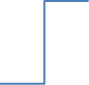 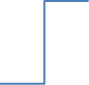 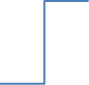 “A/B/C/D/and_gate/Y”
“A/B1/C/D/and_gate3/net1”
“A/B/C2/D/and_gate2/A”

From 0 to 100 ns
Toggle every 2ns, start from 0.02ns


½ CVDD^2 * swa
SAIF
http://10.30.200.21:8088/projects/hongtu-emir/wiki/Power_analysis
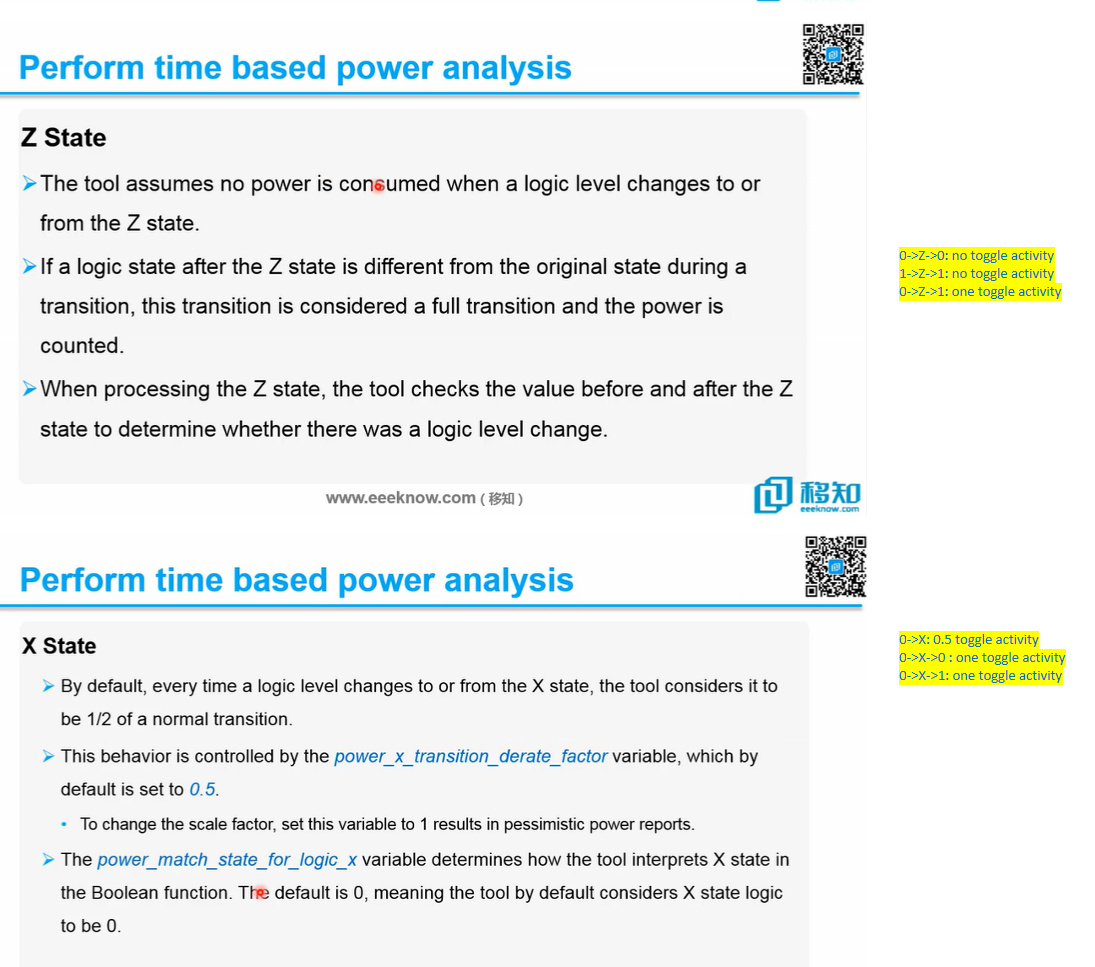 Thanks to Daisy Li
IR current behavior
合理行为 1：（初始化）
If 初始值 0/1，后续值 1/0 -> 翻转
	          后续值 0/1 ->  不翻转
If 初始值 x/z， 后续值 0/1 ->  一定翻转

合理行为 2：（仿真中）
1 – 1  或 0 – 0    不翻转
1/0 – x/z -1/0 ：  x/z 忽视掉
User data has:
	1, 0, x, z, b  variable

2. Behavior after initial:
   	#init:  0	 #first_time:  1->1->1  toggle once at first 1
	#init:  x     #first_time:   1/0   toggle rise/fall
	#int:   z      #first_time:  1/0   toggle rise/fall

3. Behavior during sim (假设init 是 x 或 z，na表示没有翻转事件)
	1 – x – 1 :        中间x无视。Rise – na - fall
	0 – x – 0 :        中间x无视。Fall –na - rise
	0 – z -  0 - 1:    中间z无视。fall – na – rise -false
	1 – z – 1 - 0:    中间z无视。Rise – na – fall – rise
	1 – z – 0 – 1:   中间z无视。Rise – na – fall – rise
	0 – z – 1 – 0:   中间z无视。Fall – na – rise – fall
	0 – z – 0 – 0:   中间z无视。Fall – na – rise – na 

3. Behavior during sim (假设init 是 1)
	1 – z – x – 1:   电流波形崩坏。。。宽度达到1+ns，peak1.5m
	1 – z – 1 – 0:   na – na – 1 – 0
	0 – z – 0 – 1:   fall – na – 1 - 0
RK 行为不合理
[Speaker Notes: 雨舟。。
0/1 -> x : 无视
x->0/1 : toggle
0->x 算， x-> 0不算]
$date
        Mon Apr 20 15:20:30 2020

$end
$version
       Chronologic Simulation VCD Release xxxx
$end
$timescale
          1fs
$end

$scope module harness $end
$scope module U_HI7801TC_TOP $end
... …
$scope module xx $end
$var wire 1 idx1 yy $end
$upscope $end
… …
$upscope $end
$upscope $end
$enddefinitions $end

#0
$dumpvars
0idx1
$end
#20000
1idx1
#3020000
0idx1
#6020000
1idx1
…
#100020000
0idx1
输入条件：

假设给定一条net名称为：

harness/U_HI7801TC_TOP/…/xx/yy

从 0ns 开始生成VCD，直到100ns
第一个翻转发生在0.02 ns
每隔3ns 翻转一次。

则期望生成的VCD 文件如左图所示
可以固定写死
以wire名字的斜线作为分隔符生成scope层
最后一层以 $var wire 1 形式标记
Idx1 是索引号，每个wire索引号唯一
从0fs 开始初始化，注意单位转换
0idx1 表示 “索引号为idx1”的net的值为0
以 $dumpvars, $end 包裹，全局只有一个
VCD向量主体，第20000fs (即0.02ns）的时候，idx1变为1
注意每次赋值的时候，要和上一次相反，例如上一个时间点是0，下一个时间点必定是1
变体1
$date
        Mon Apr 20 15:20:30 2020

$end
$version
       Chronologic Simulation VCD Release xxxx
$end
$timescale
          1fs
$end

$scope module harness $end
$scope module U_HI7801TC_TOP $end
... …
$scope module xx $end
$var wire 1 idx1 yy $end
$upscope $end
… …
$upscope $end
$upscope $end
$enddefinitions $end

#10000000
$dumpvars
0idx1
$end
#10020000
1idx1
#13020000
0idx1
输入条件：

假设给定一条net名称为：

harness/U_HI7801TC_TOP/…/xx/yy

从 10ns 开始生成VCD，直到100ns
第一个翻转发生在10.02 ns
每隔3ns 翻转一次。

则期望生成的VCD 文件如左图所示
变体2
$date
        Mon Apr 20 15:20:30 2020

$end
$version
       Chronologic Simulation VCD Release xxxx
$end
$timescale
          1fs
$end

$scope module harness $end
$scope module U_HI7801TC_TOP $end
... …
$scope module xx $end
$var wire 1 idx1 yy $end
$var wire 1 idx2 zz $end
$upscope $end
$scope module xx1 $end
$var wire 1 idx3 yy1 $end
$upscope $end
… …
$upscope $end
$upscope $end
$enddefinitions $end

#10000000
$dumpvars
0idx1
1idx2
0idx3
$end
#10020000
1idx1
#13020000
0idx1
输入条件：

假设给定一组net名称为：

harness/U_HI7801TC_TOP/…/xx/yy
harness/U_HI7801TC_TOP/…/xx/zz
harness/U_HI7801TC_TOP/…/xx1/yy1

从 10ns 开始生成VCD，直到100ns
第一个翻转发生在10.02 ns
每隔3ns 翻转一次。

则期望生成的VCD 文件如左图所示
所有定义过的wire，都要在这里初始化
初始化的值可以随机任意
但后续的翻转信息，需要遵循每次更新逻辑值相反的原则
Vcd is digital waveform
Set_power_network_mode –module_map_file  vcd_map.cfg
Analyze_power_network
Top   xx/xx/xx/xx.vcd
Blk  cpu1 yy/yy/yy/yy.vcd
Blk  cpu2 yy/yy/yy/yy.vcd
Blk  fpu  zz/zz/zz/zz.vcd
Blk  gpu  ll/ll/ll/ll/ll.vcd
0-100ns
100000-100300ns
100-200ns
Align_vcd –input_file    -output_path xxx/
cpu1
cpu2
xx/xx/xx/xx.vcd
/yy/yy/yy.vcd
/yy/yy/yy.vcd
./yy/yy/yy.vcd
zz/zz/zz/zz.vcd
ll/ll/ll/ll/ll.vcd
Warning
skip
Has suffix
If VCD does not exist
Error-out command
fpu
gpu
Set_power_network_mode –module_map_file  vcd_map_new.cfg
Analyze_power_network
Top   xx/xx/xx/xx_lp1.vcd
Blk  cpu1 yy/yy/yy/yy_lp1.vcd
Blk  cpu2 yy/yy/yy/yy_lp_handsome1.vcd
Blk  fpu  zz/zz/zz/zz_lp2.vcd
Blk  gpu  ll/ll/ll/ll/ll_lp3.vcd
Check input_file valid, give error, return false
If input_file is same name, give warning and skip
Generated file has suffix, to avoid same target file
Finally report map result
After reading VCD. Given cell, toggle info. 
Extensive testing on module_map_file.
X, z handling, ir, power
VCD widow scan
	a. overall power and swa, sp
	b. use window to scan obtain swa’ sp’
	c.  Scale window power using swa’ sp’
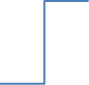 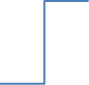 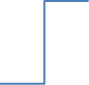 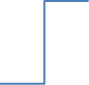 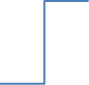 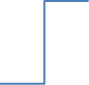 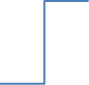 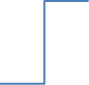 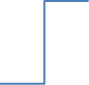